States’ Career Clusters
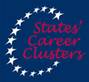 Preparing for school to work
Choose a Career:
FarmerFinancial analystFirefighter
Human resources assistant
Judge
Landscape architectLawyerLibrarianLoan officer
Musician
Nurse
ParalegalPharmacistPhotographerPhysicistPilotPolice officerPoliticianProfessional athletePsychologist
Real estate agentRecreation and fitness workerRecreational therapistReporter
SecretarySocial workerStatisticianSurveyorSystems analyst
Teacher
Urban planner
Veterinarian
WebmasterWriter
Zookeeper
AccountantActorActuaryAgricultural and food scientistArchitectArtistAutomotive mechanic
Bookkeeping clerk
CarpenterChemistChildcare workerCivil engineerCoachComputer hardware engineerComputer software engineerComputer support specialistCost estimatorCourt reporter
DancerDatabase administratorDesignerDesktop publisherDisc jockeyDoctorDrafter
EconomistElectrical engineerElectricianEngineering technicianEnvironmental scientist
[Speaker Notes: What if you were told to choose a career from this list?  Would it be difficult?]
The 16 Career Clusters
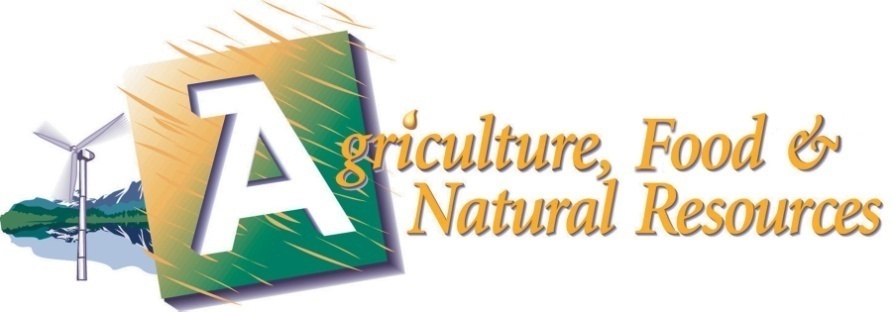 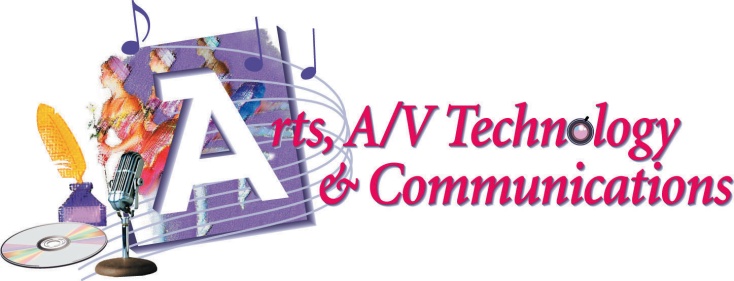 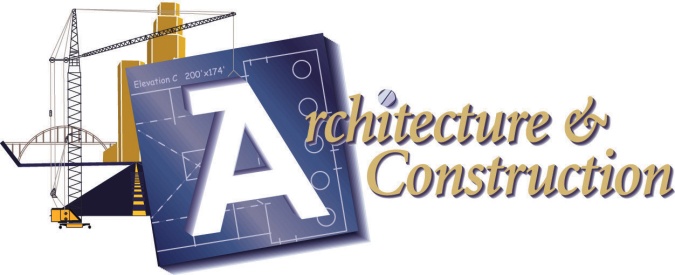 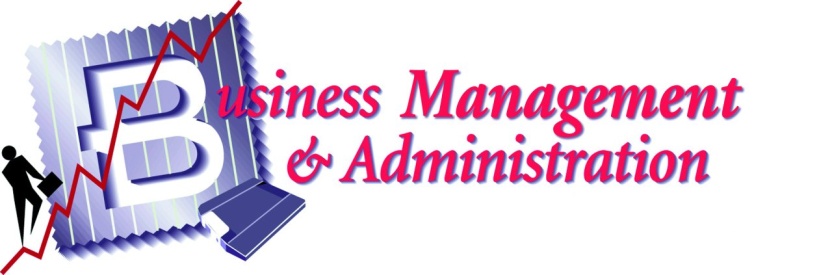 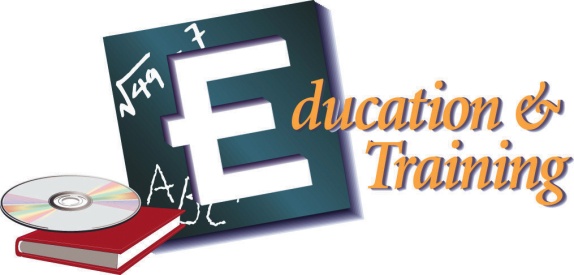 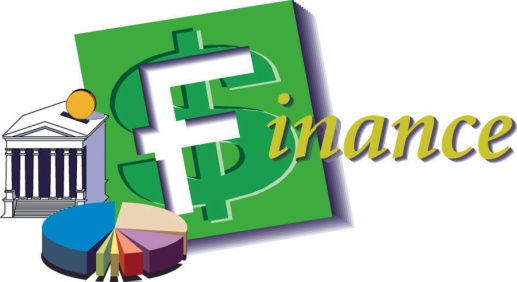 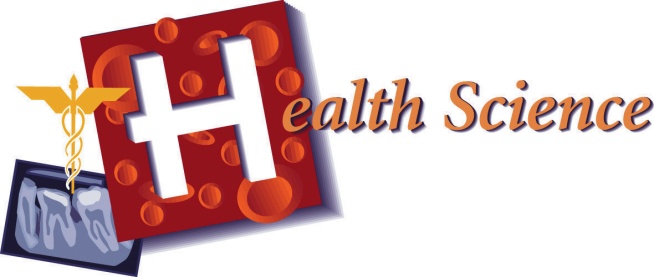 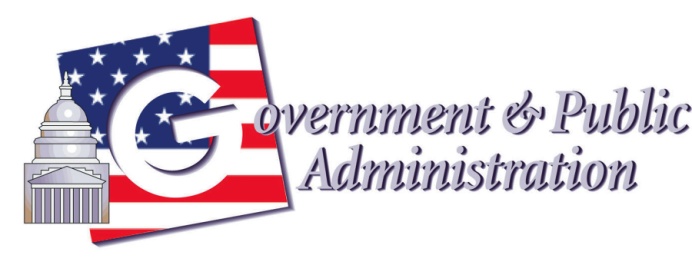 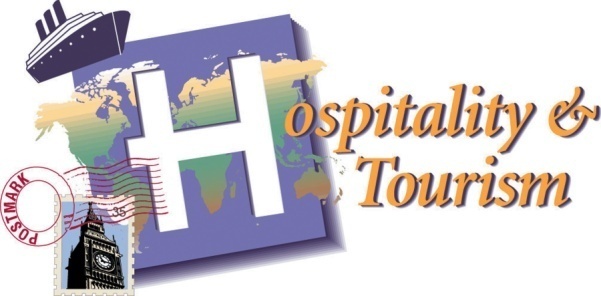 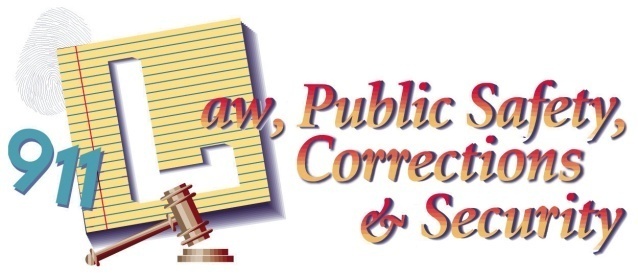 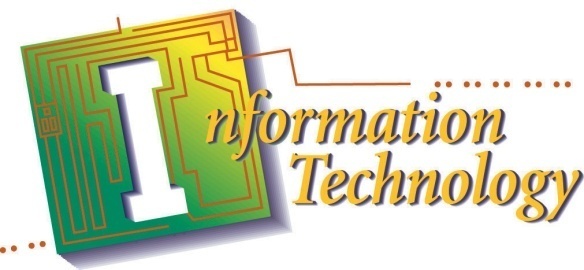 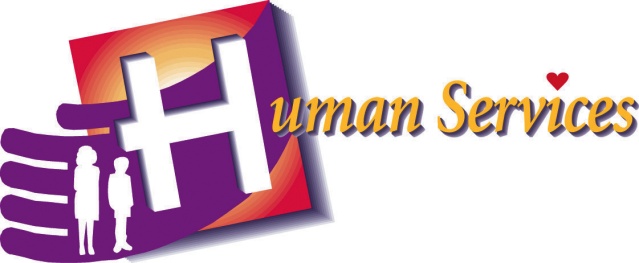 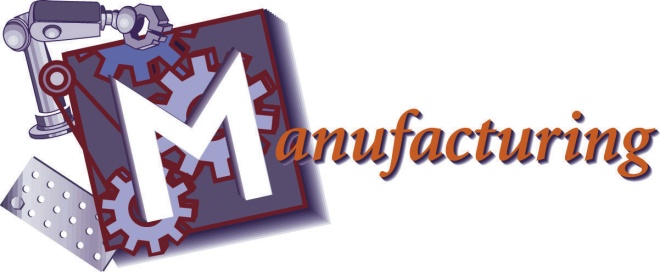 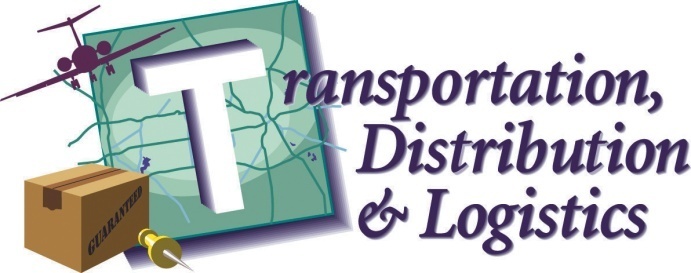 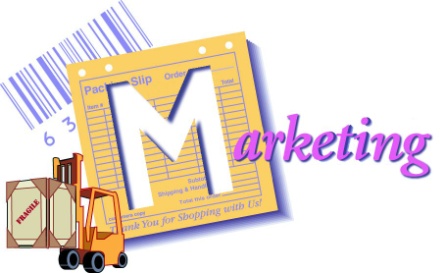 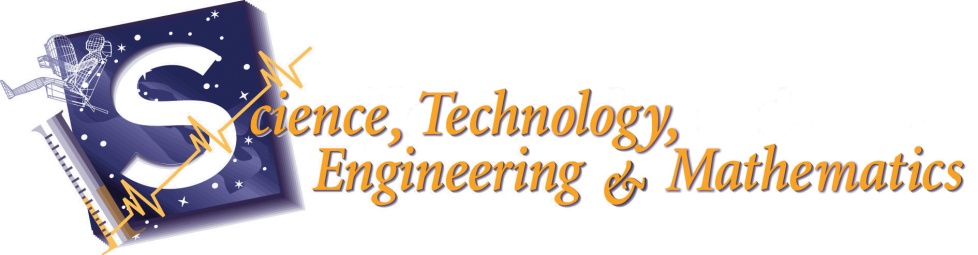 [Speaker Notes: The state’s career clusters make it easier to choose a career by narrowing it down to 16 career clusters.  All careers will fit into at least one of these clusters.]
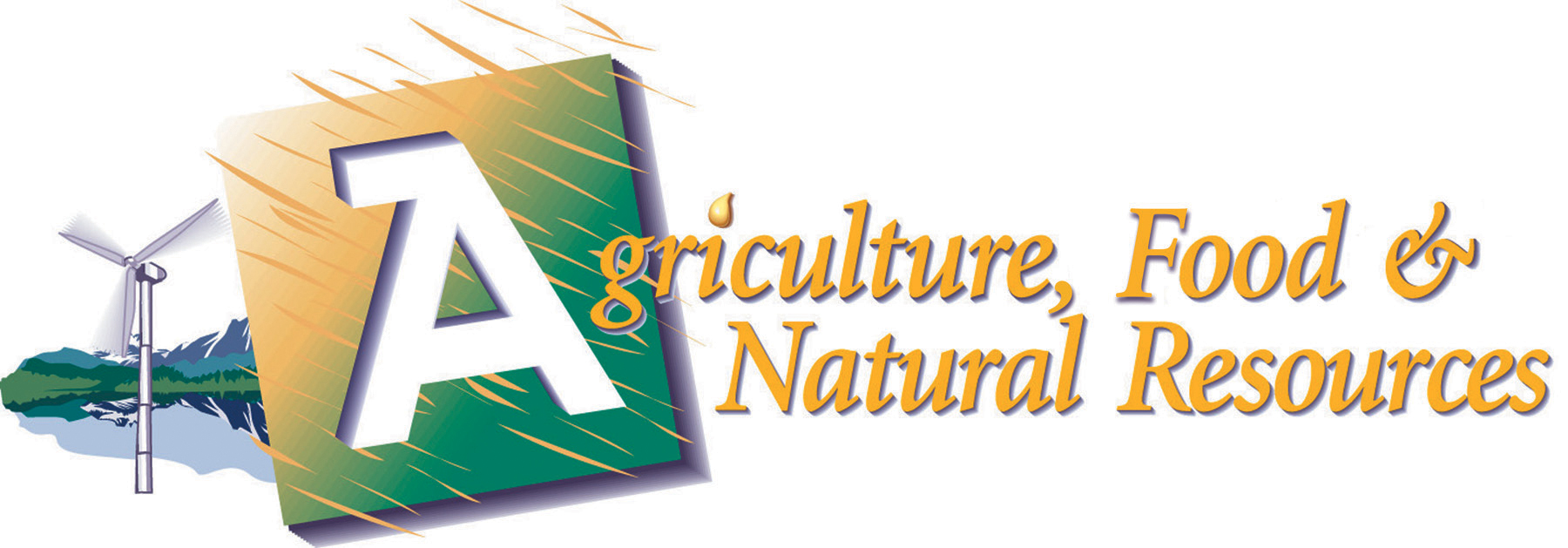 Plants
Animals
Farming 
Food
Outdoors
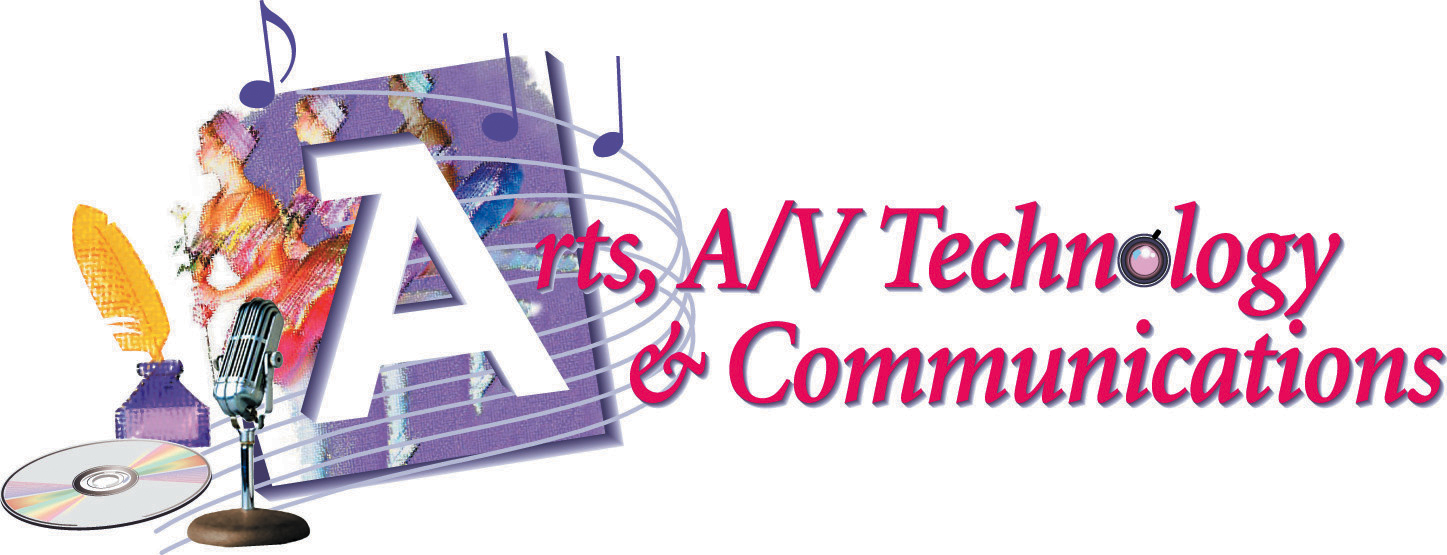 Art
Music
Audio/Visual Technology
Communicating
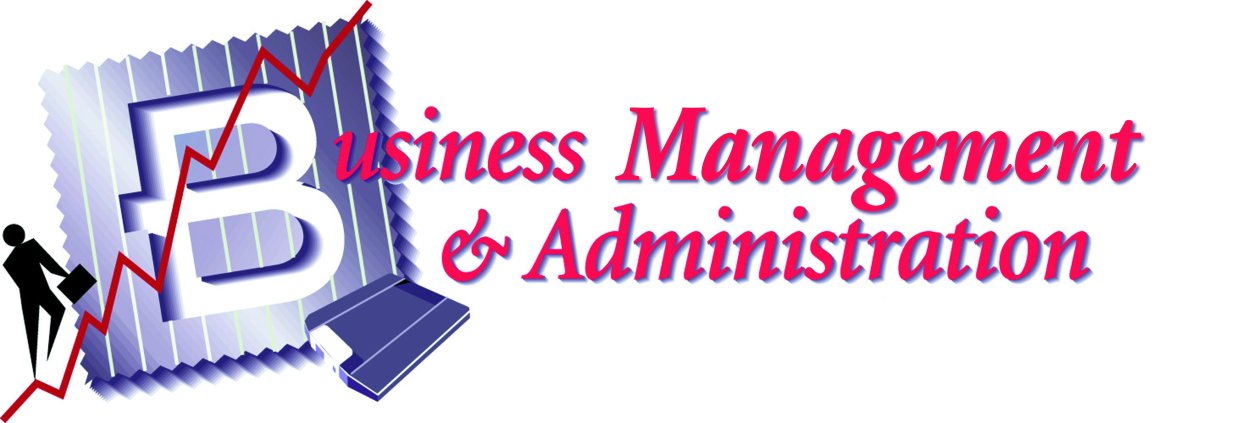 Business
Leader/Boss of others
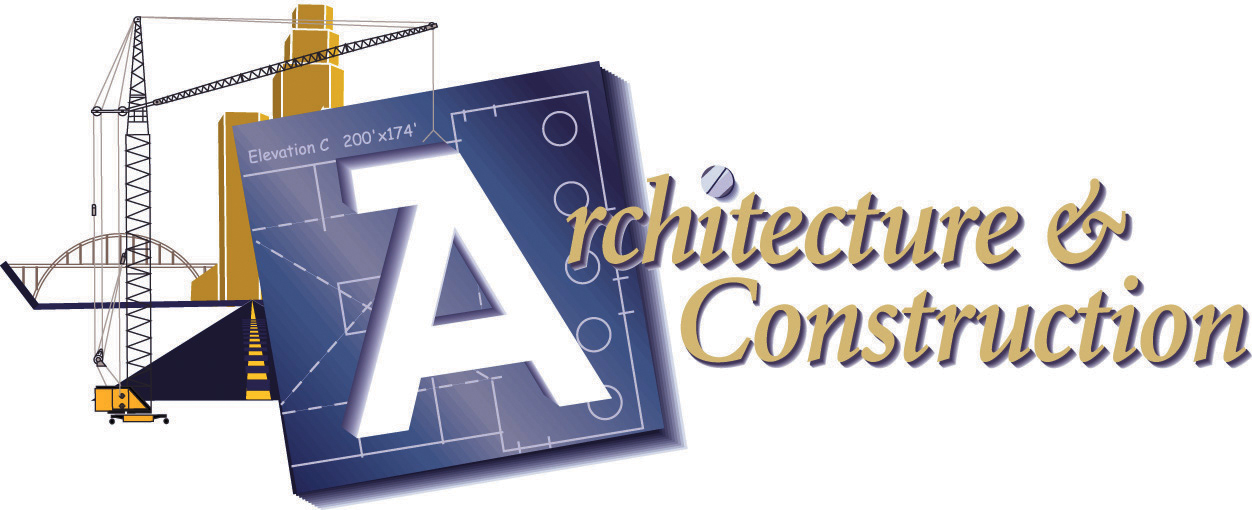 Designing buildings or structures
Making buildings
Maintaining buildings
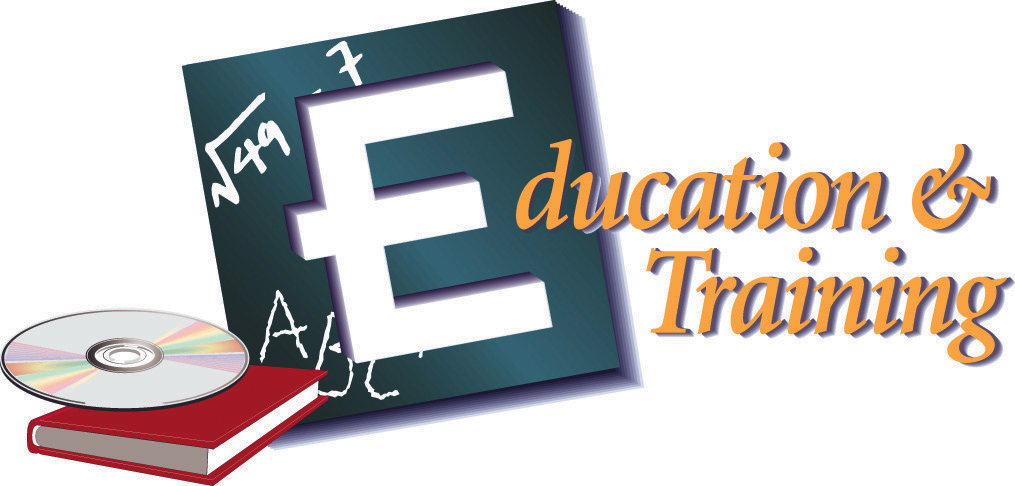 Teaching children
Teaching adults
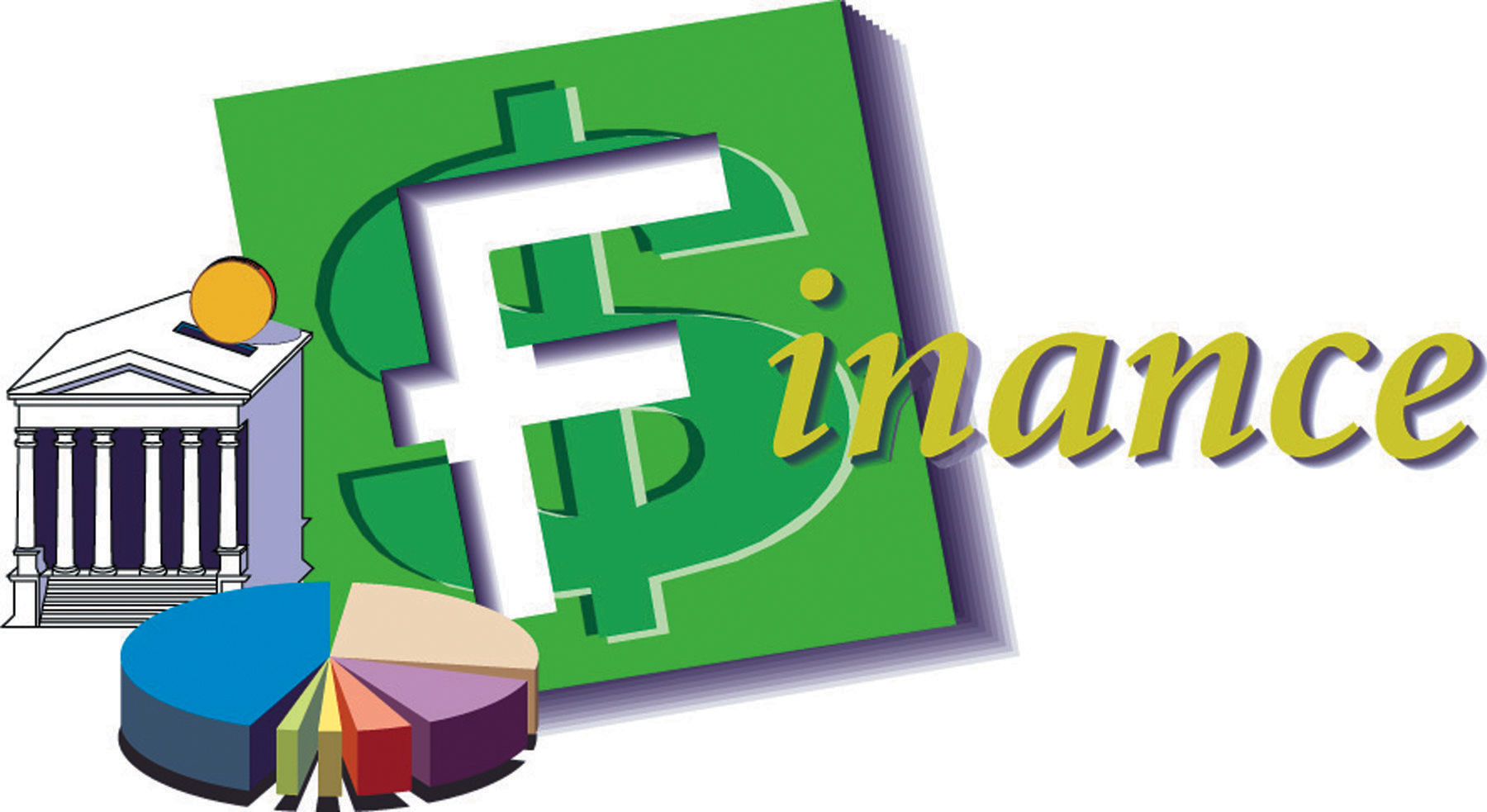 Helping people manage money
Helping businesses manage money
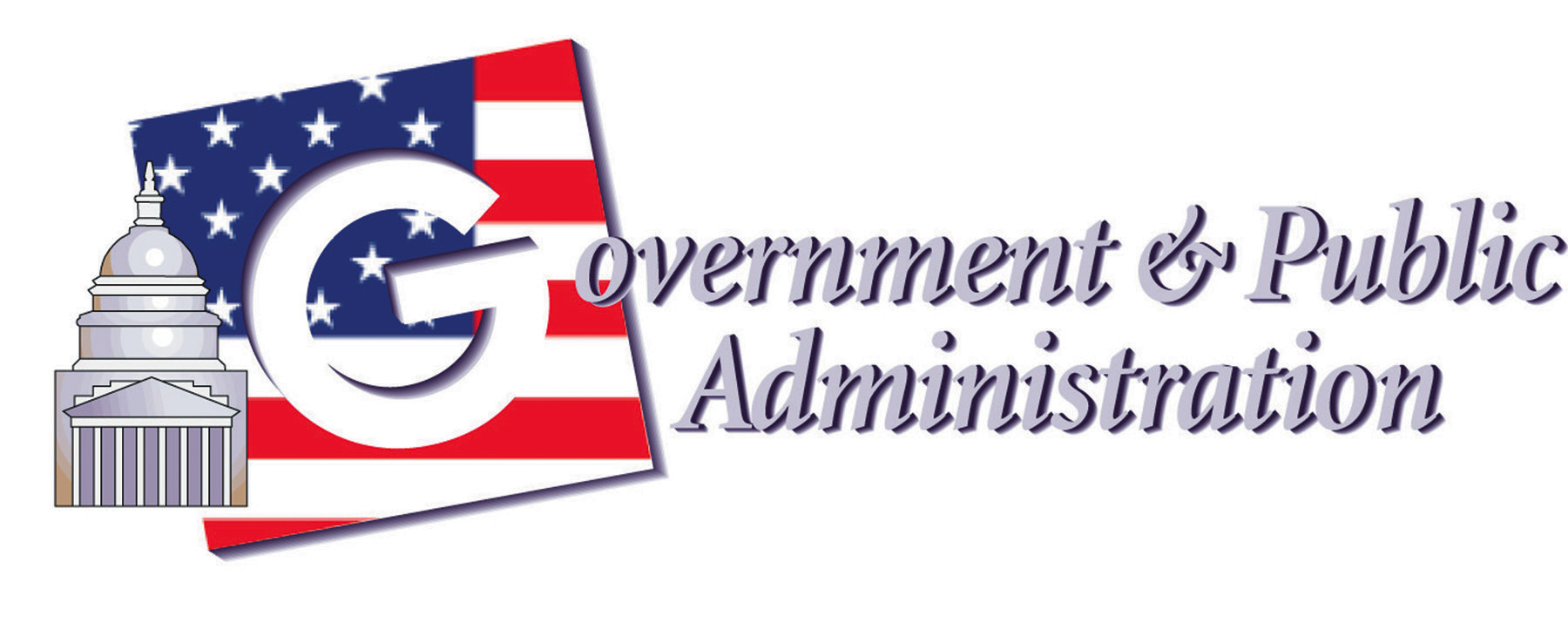 Helping your community
Can work for the country, state, or local community
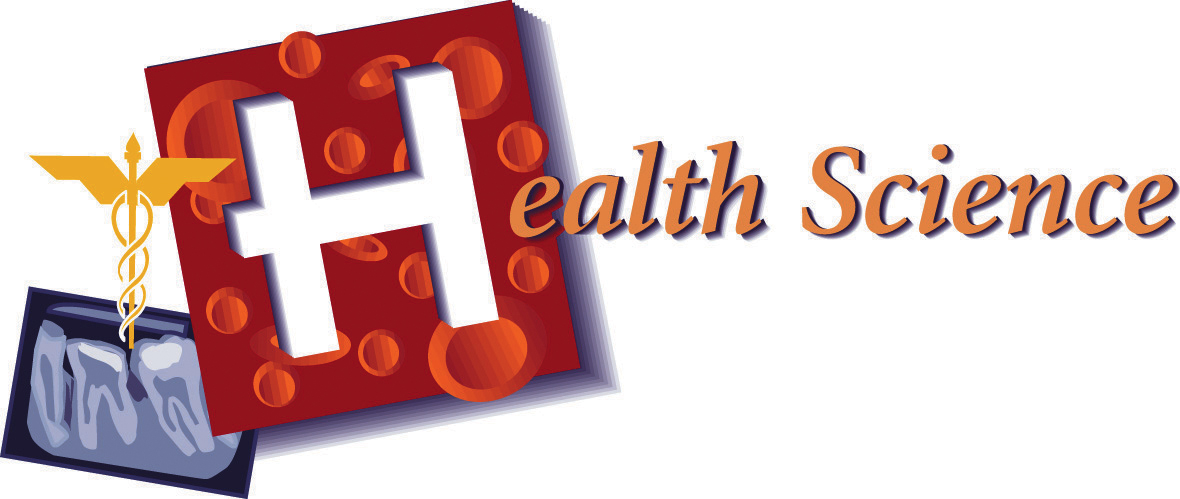 Medical jobs
Help keep people healthy
Matching Game
Part 1
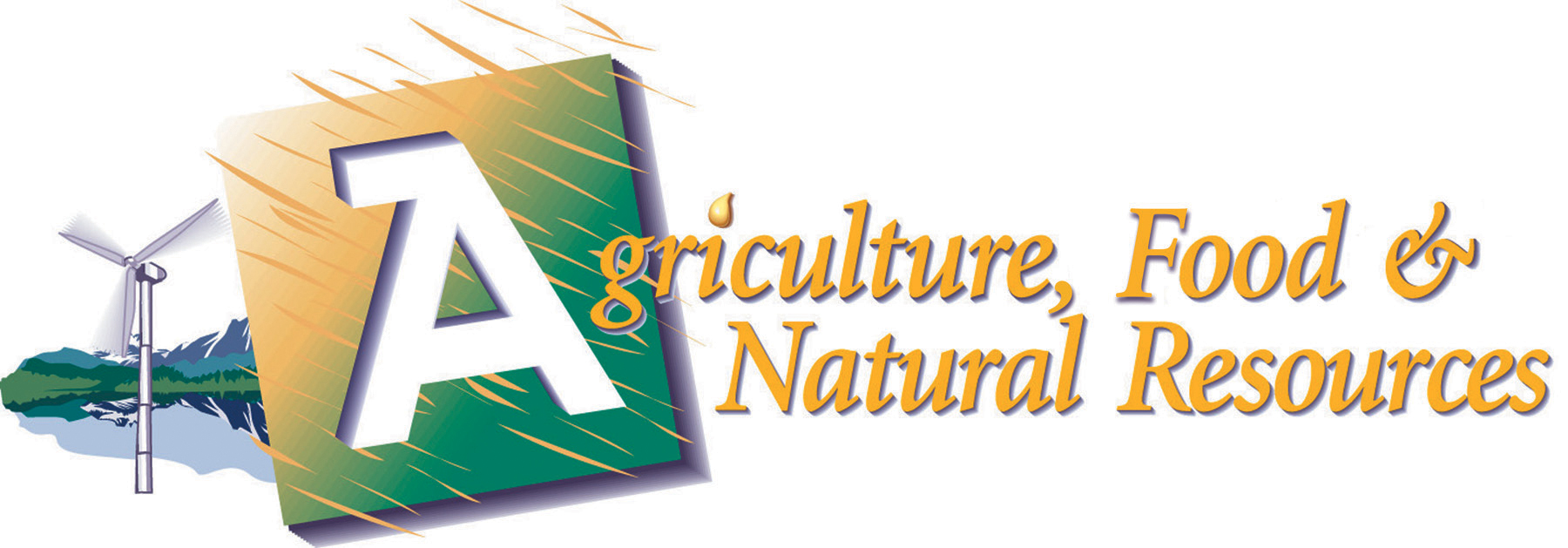 Plants
Animals
Farming 
Food
Outdoors
Farmer
Veterinarian
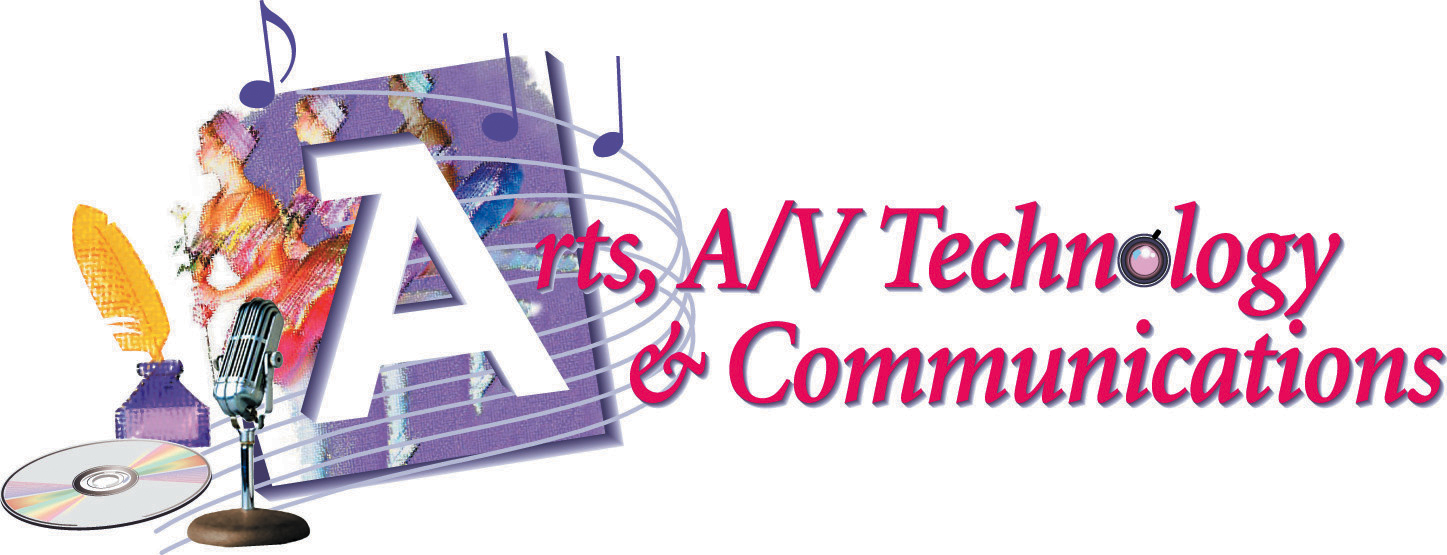 Art
Music
Audio/Visual Technology
Communicating
Musician
Graphic Designer
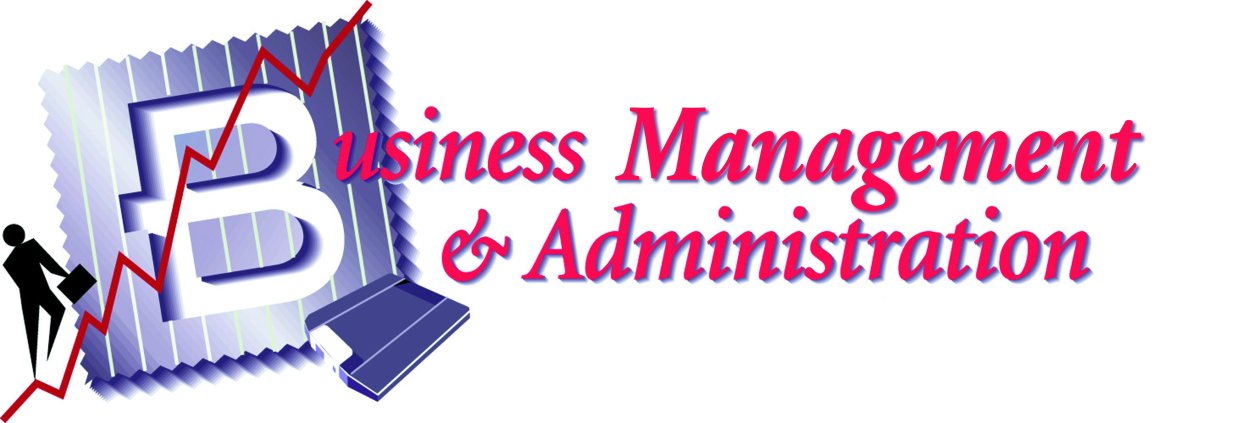 Business
Leader/Boss of others
Business person
Manager
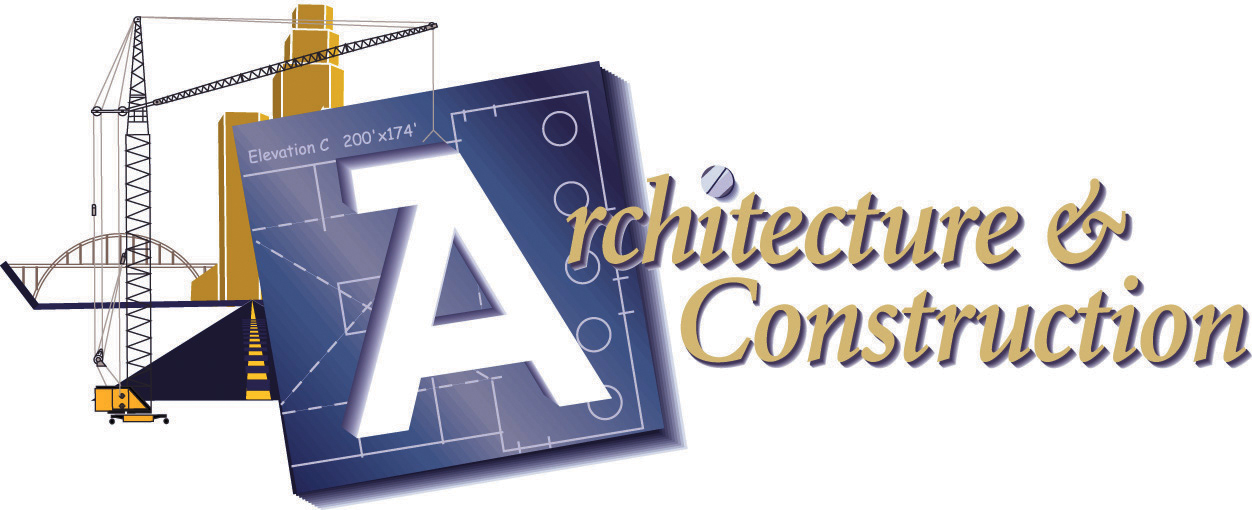 Designing buildings or structures
Making buildings
Maintaining buildings
Architect
Construction Worker
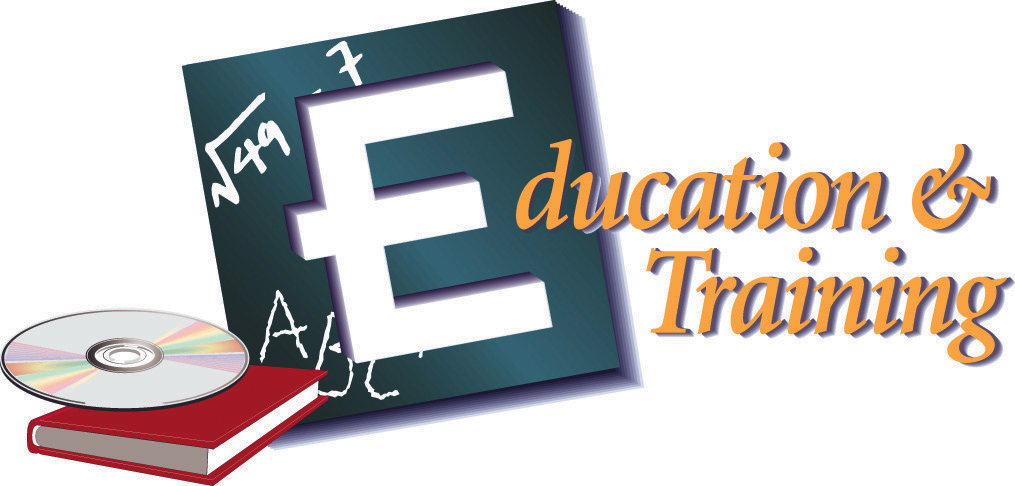 Teaching children
Teaching adults
Preschool Teacher
College Professor
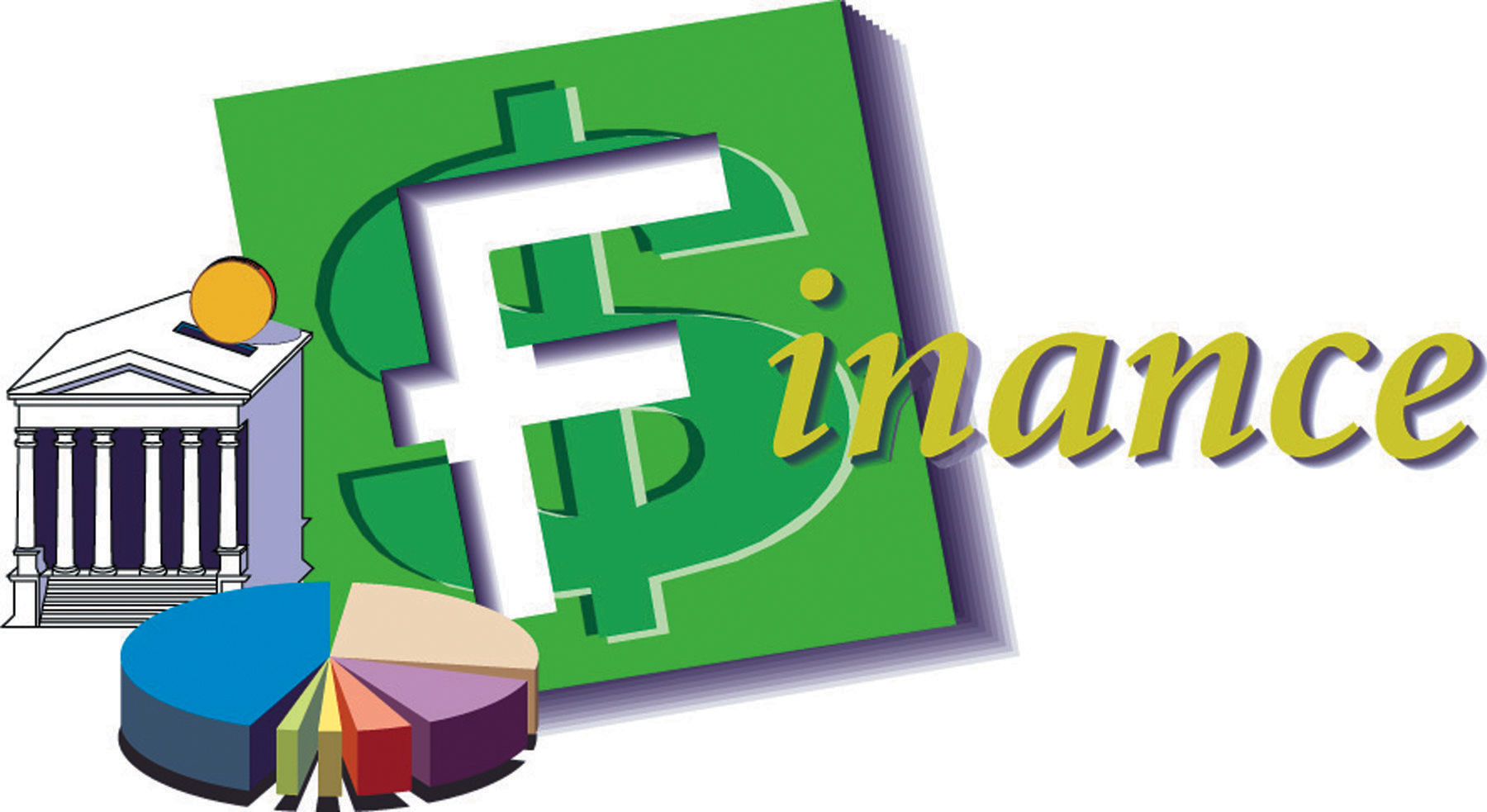 Helping people manage money
Helping businesses manage money
Financial Planner
Stock Broker
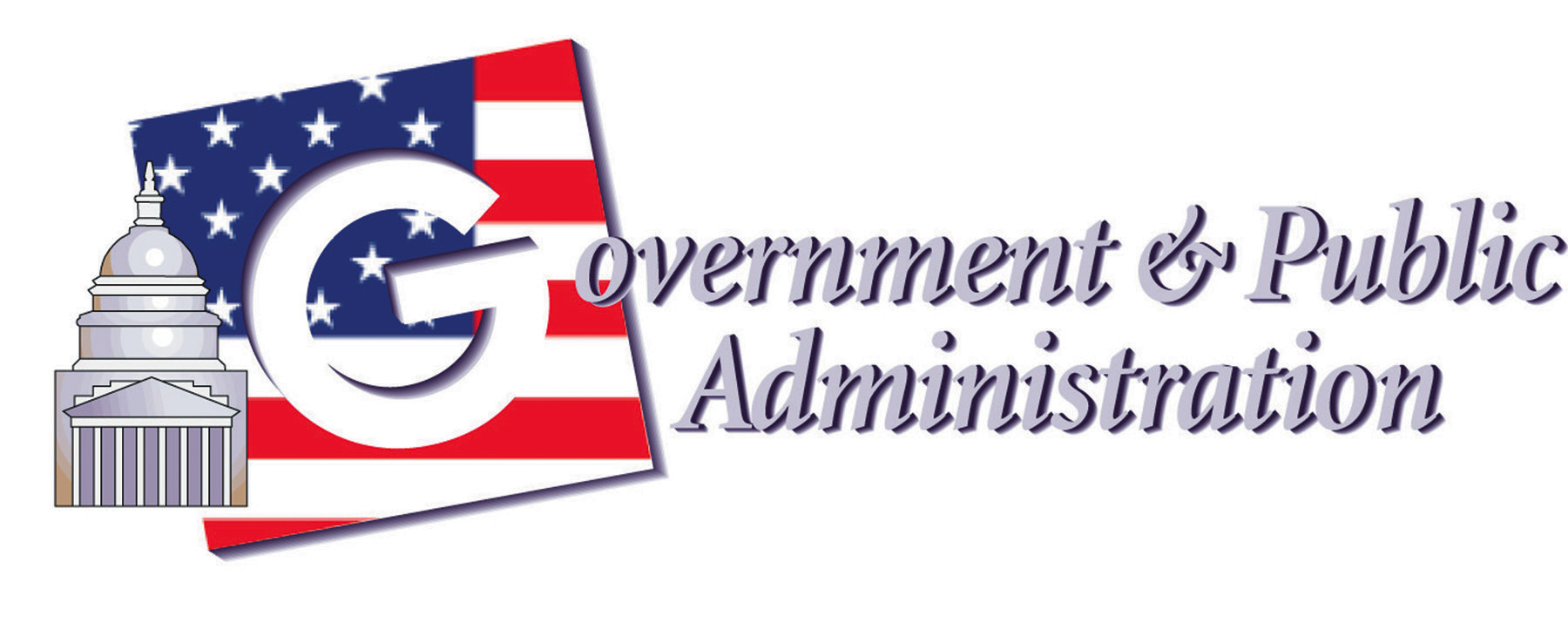 Helping your community
Can work for the country, state, or local community
Building Inspector
Special Forces
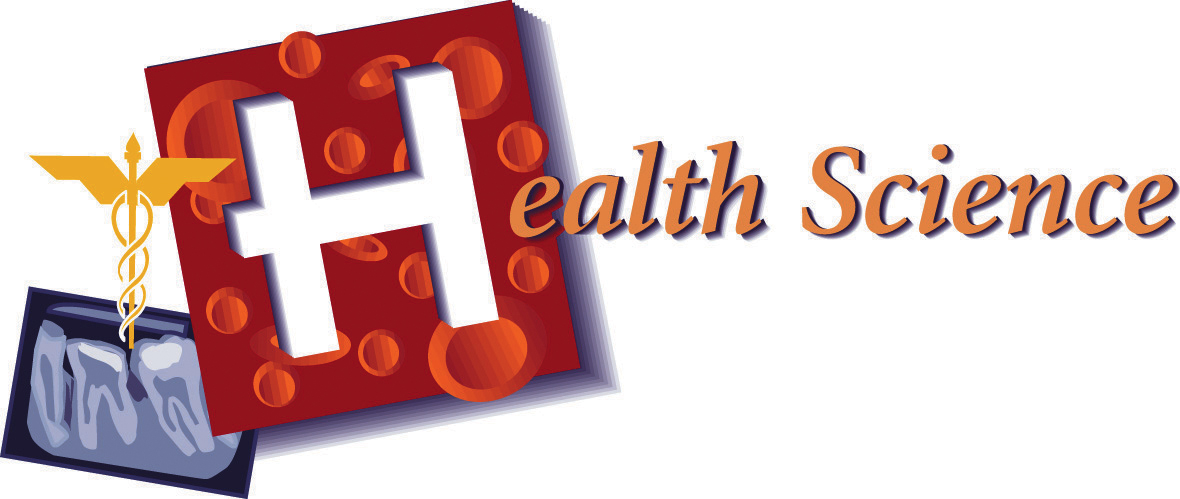 Medical jobs
Help keep people healthy
Nurse
Surgeon
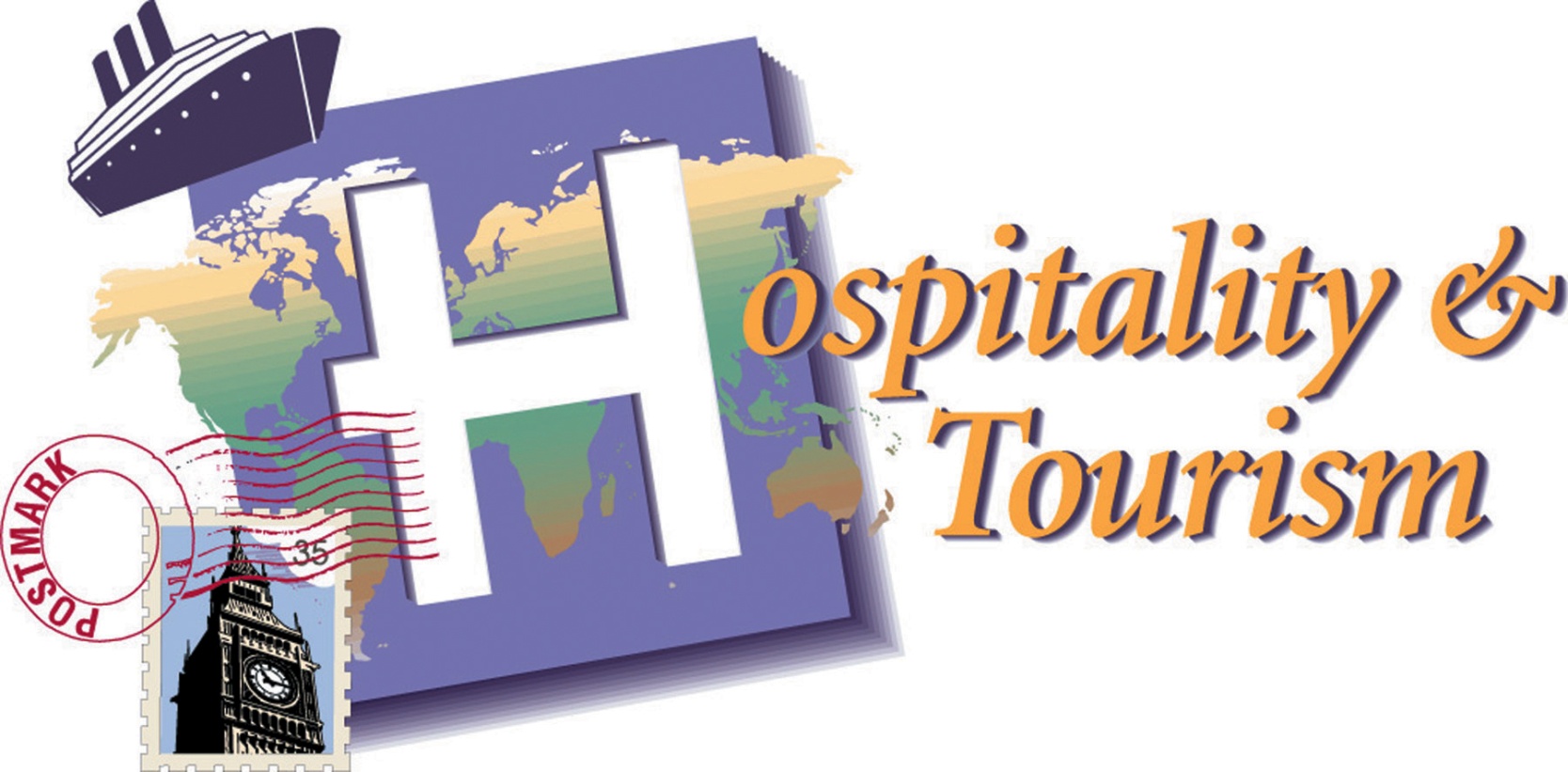 Travel (air, water, land)
Hotels
Restaurants
Theme parks
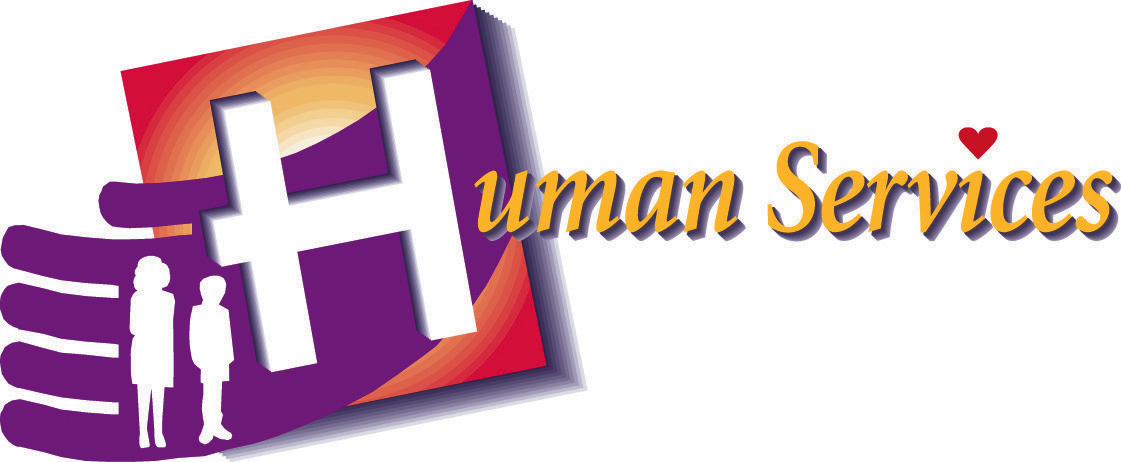 Helping people
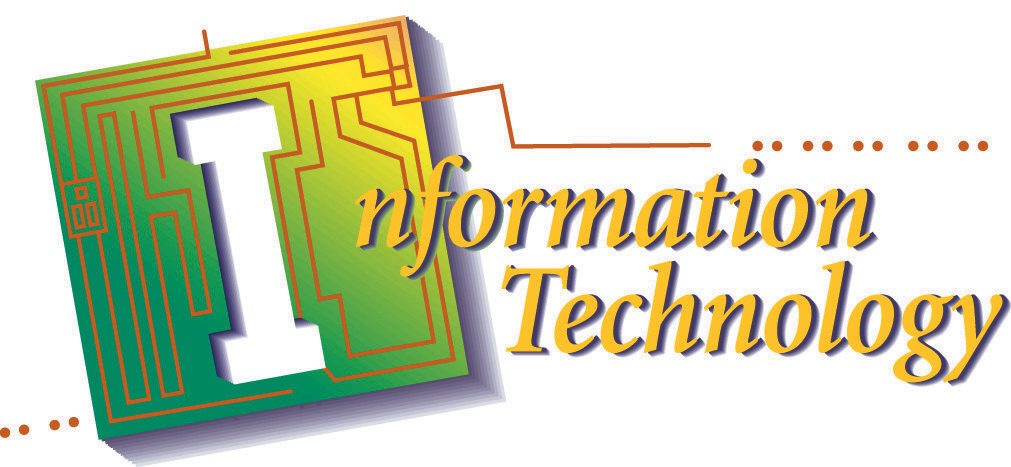 Working with computers
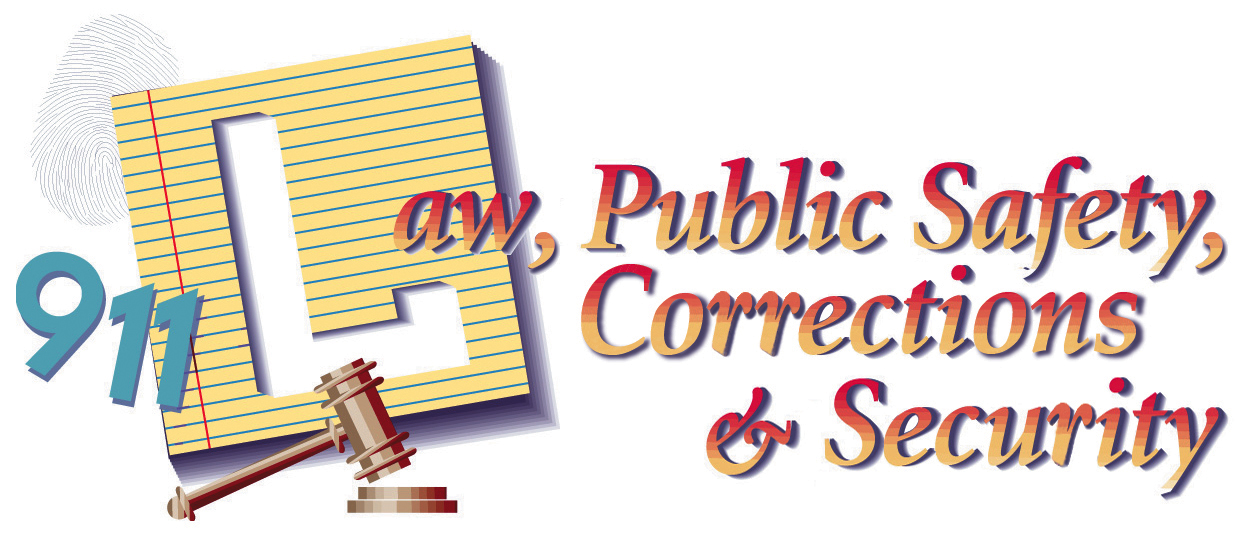 Keeping people safe
Making sure people follow laws
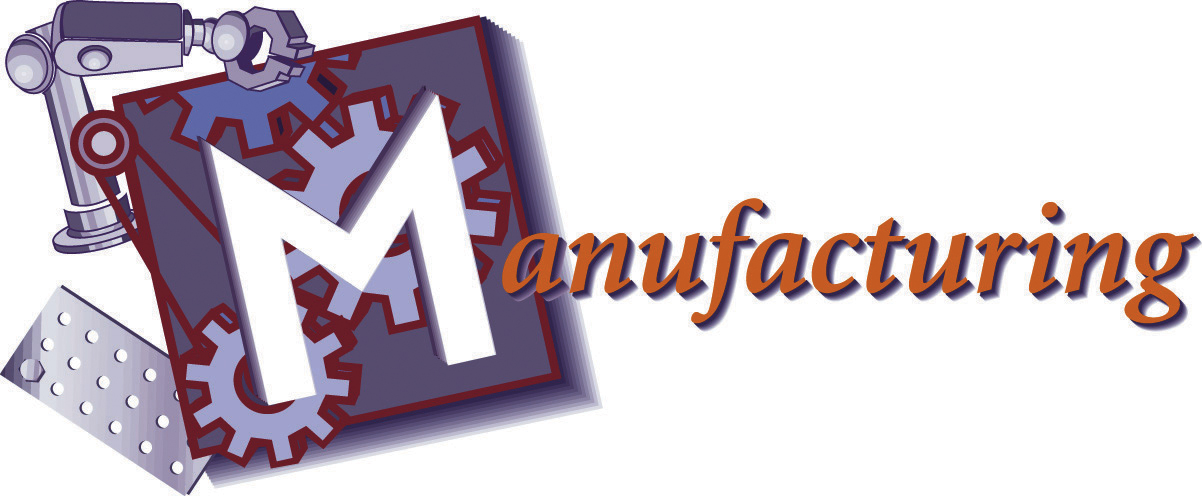 Make products for customers
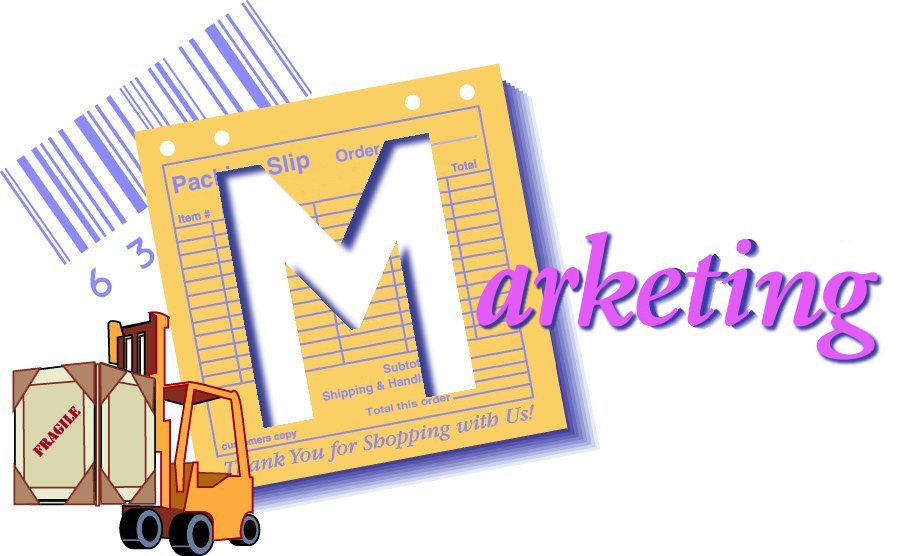 Help advertise products to sell
Tell people about products or services they can buy
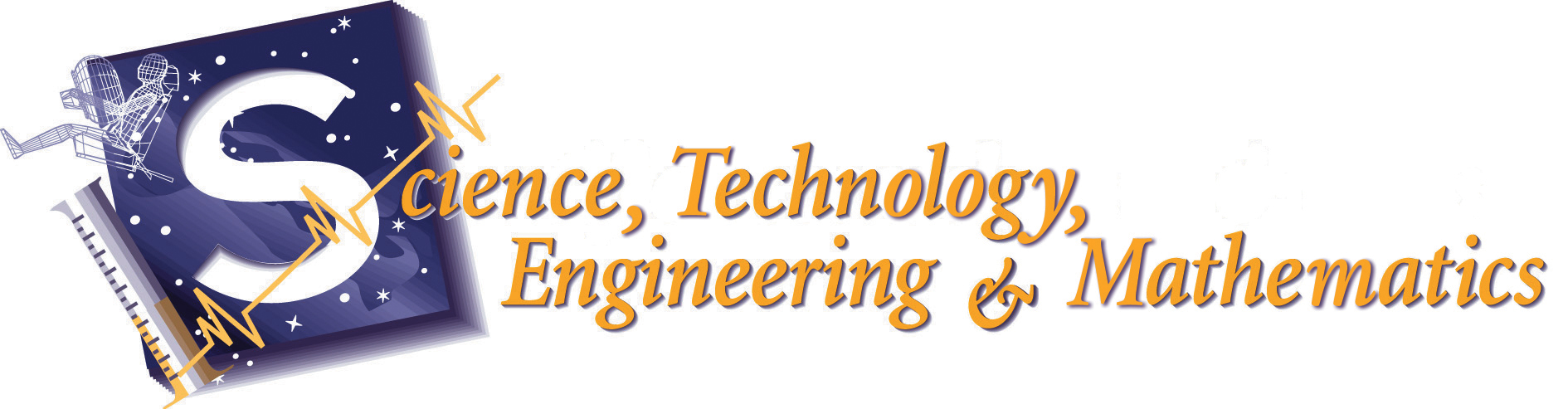 Science
Technology
Engineering (designing things)
Math
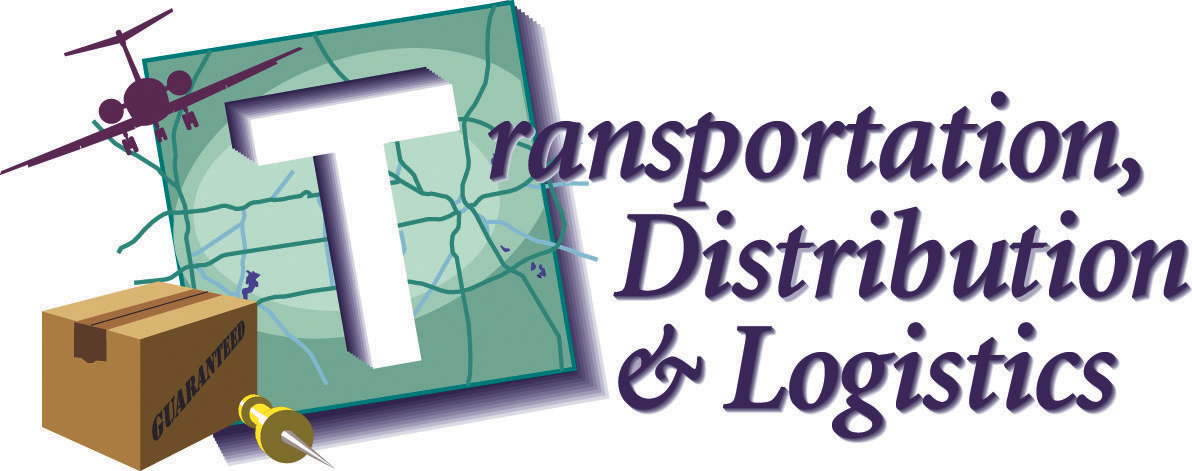 Moving things from one place to another
Trains, planes, trucks, storage
Like solving a puzzle
Matching Game
Part 2
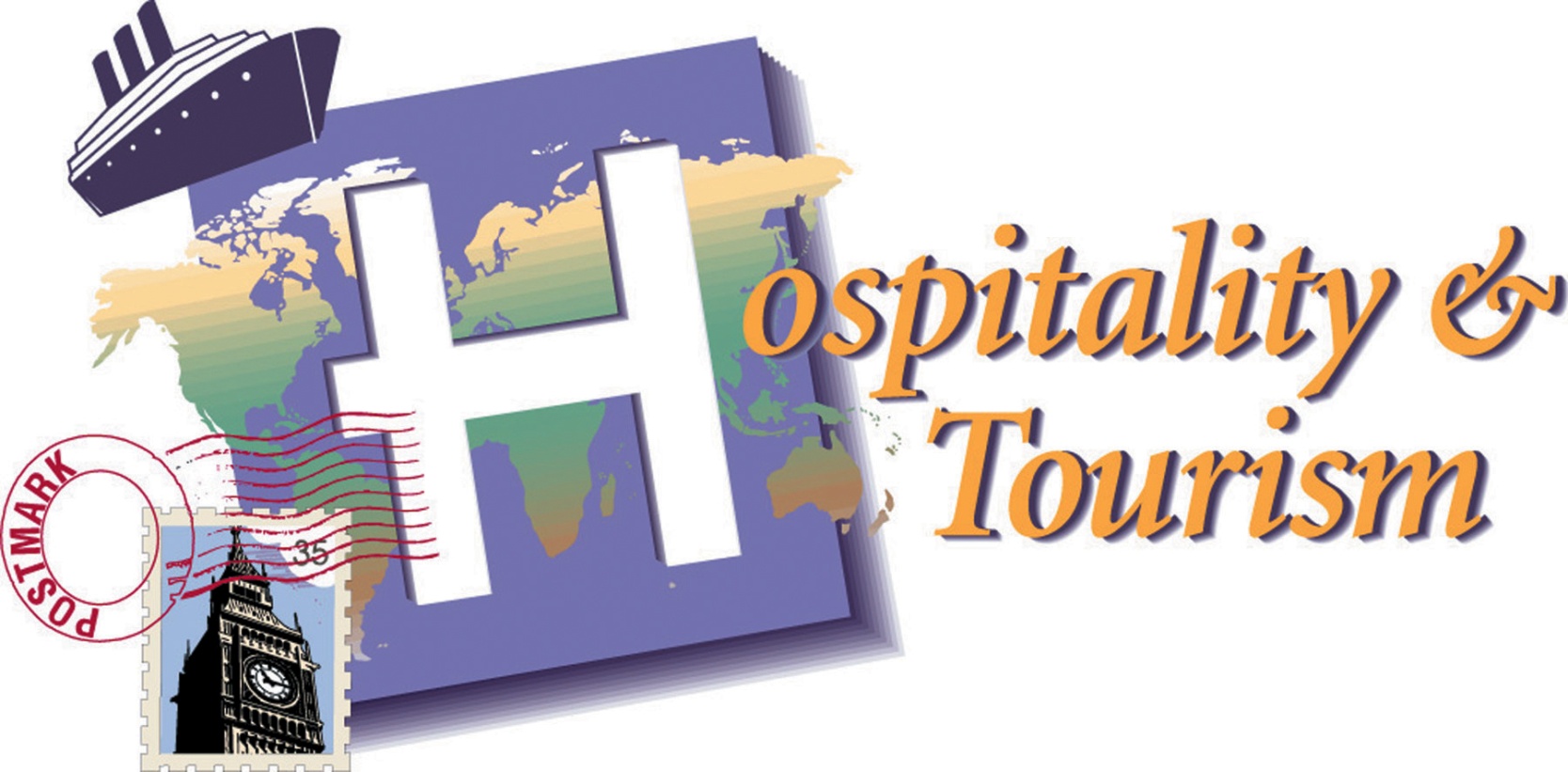 Travel (air, water, land)
Hotels
Restaurants
Theme parks
Baker
Hotel Manager
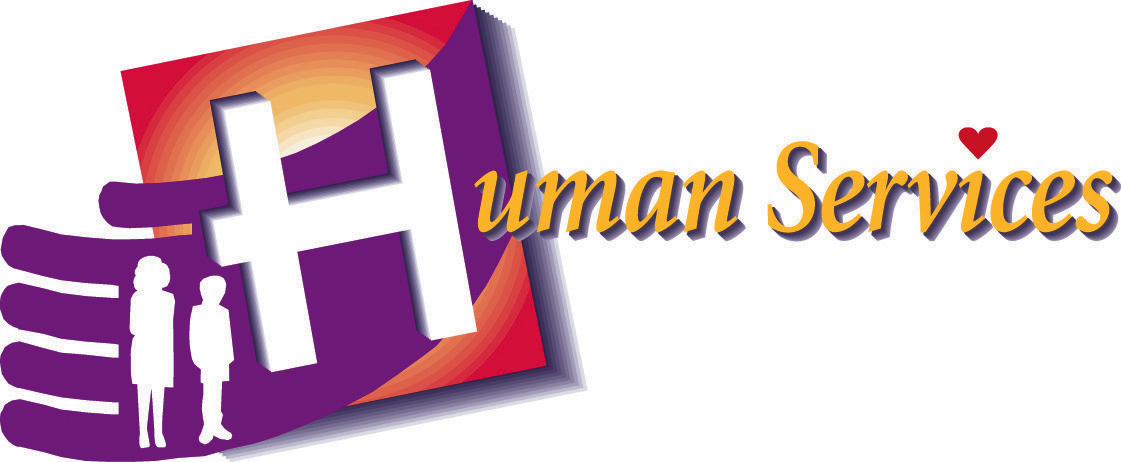 Helping people
Counselor
Cosmetologist
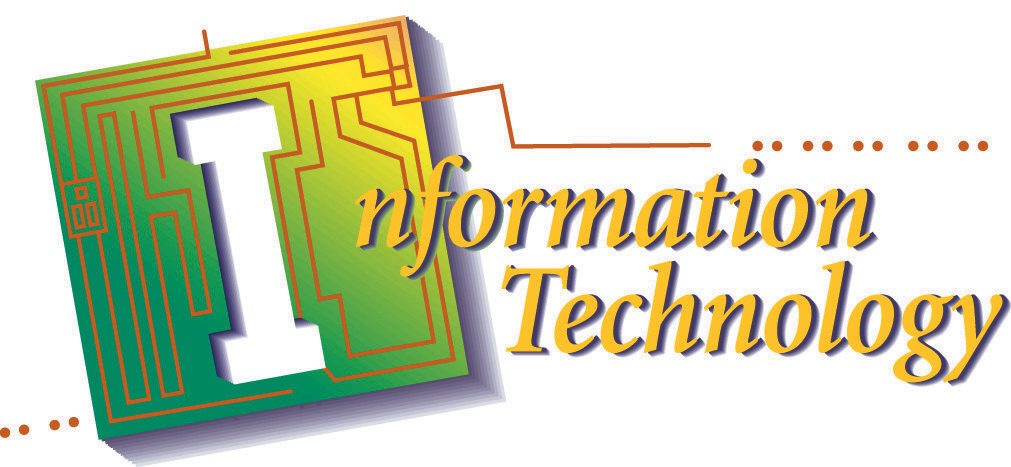 Working with computers
Network Administrator
Video Game Designer
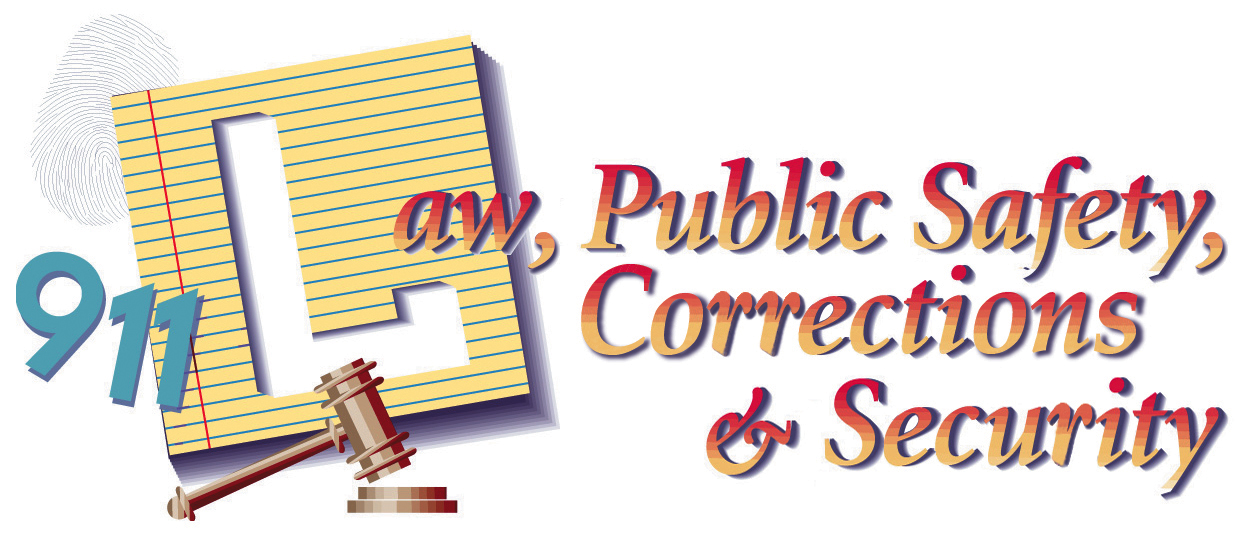 Keeping people safe
Making sure people follow laws
Police Officer
Lawyer
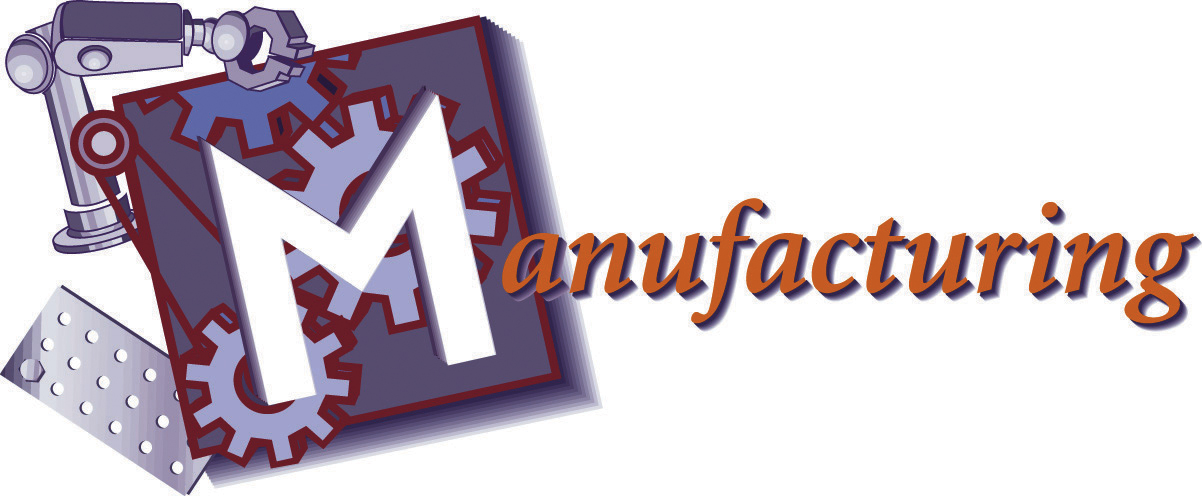 Make products for customers
Welder
Process Engineer
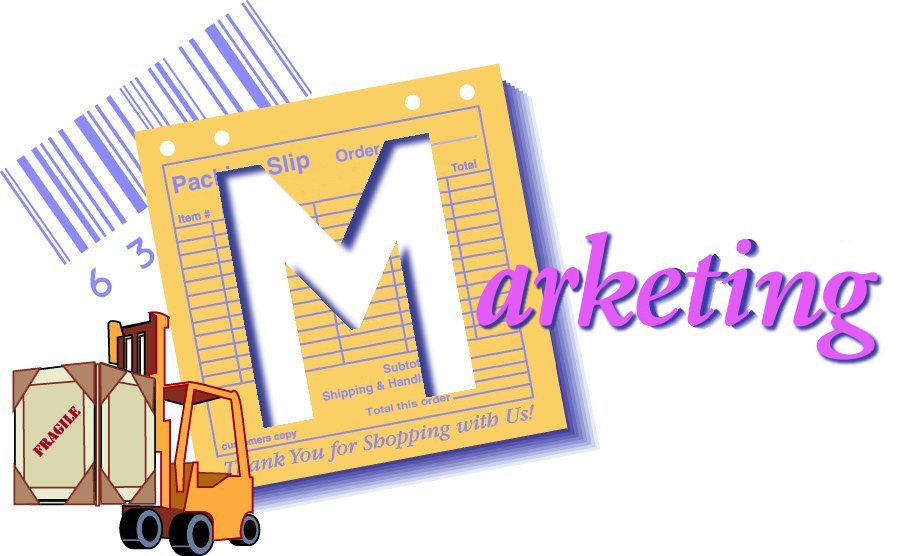 Help advertise products to sell
Tell people about products or services they can buy
Advertising Manager
Real Estate Agent
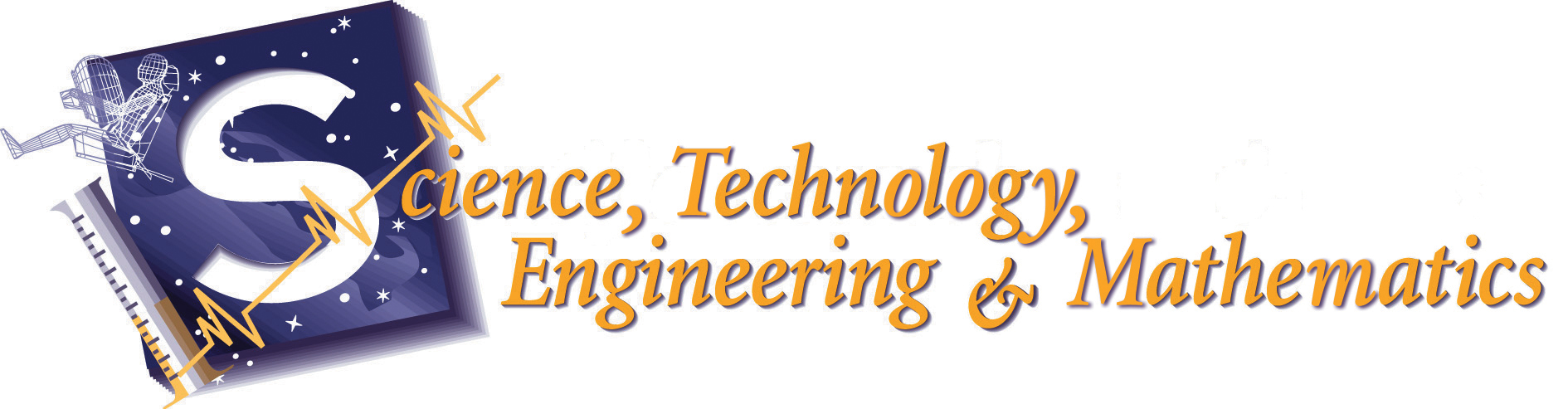 Science
Technology
Engineering (designing things)
Math
Geneticist
Electronic Engineer
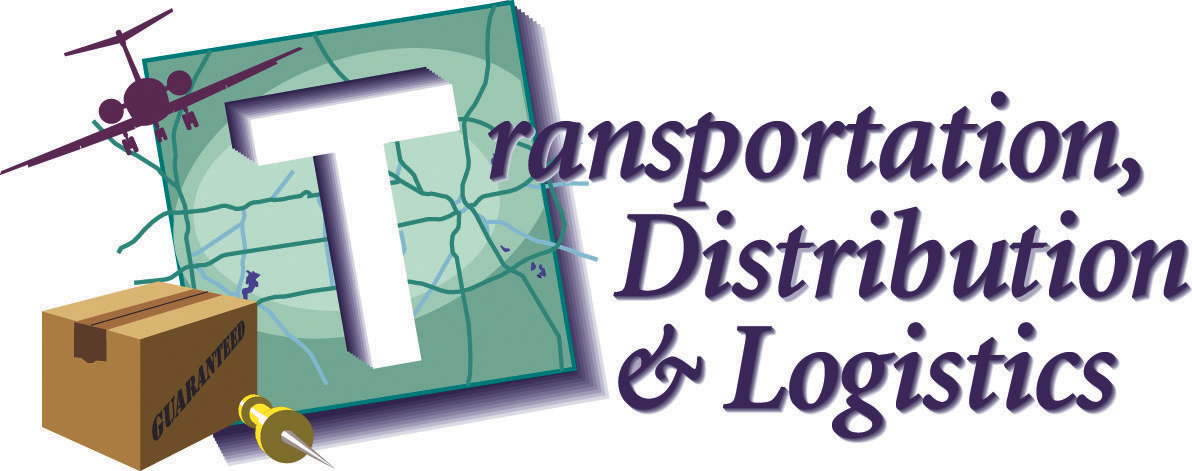 Moving things from one place to another
Trains, planes, trucks, storage
Like solving a puzzle
Heavy Truck Driver
Aircraft Mechanic
The 16 Career Clusters
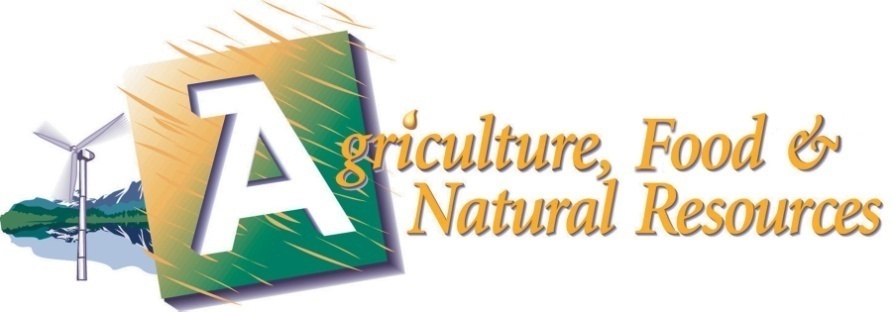 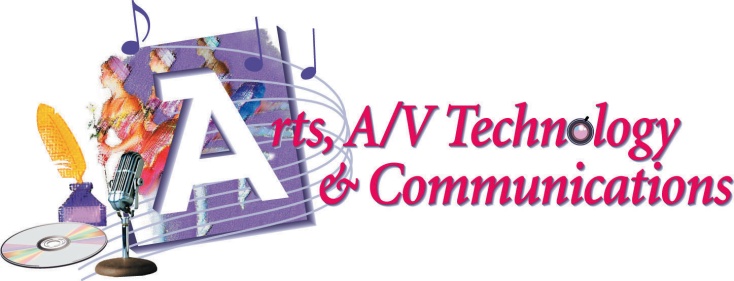 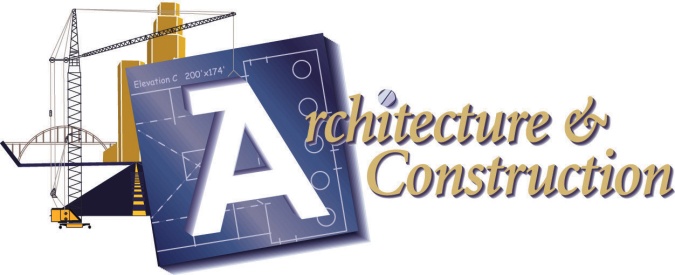 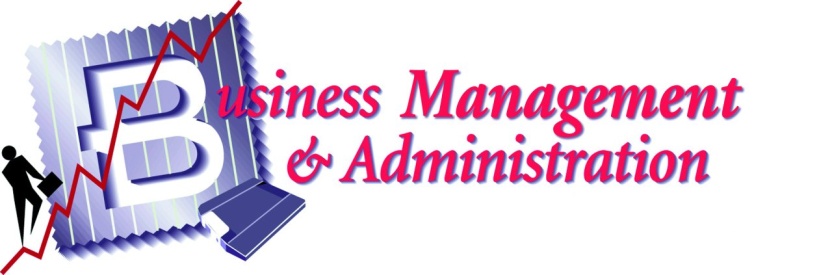 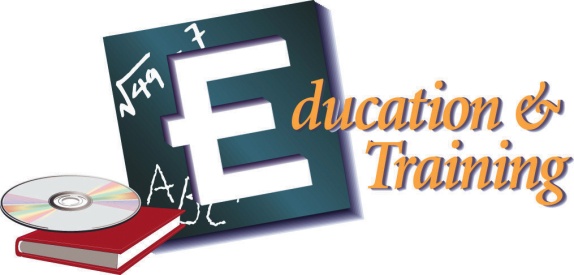 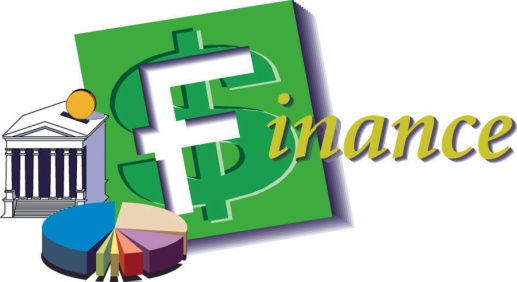 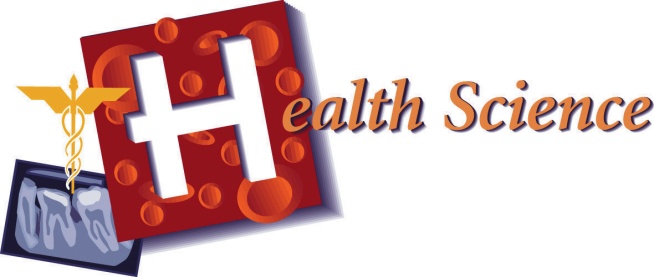 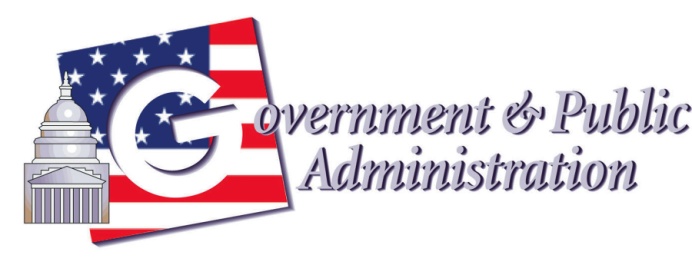 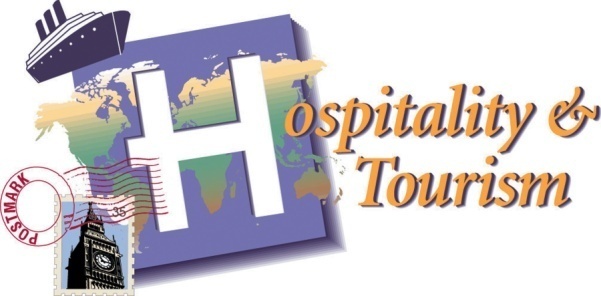 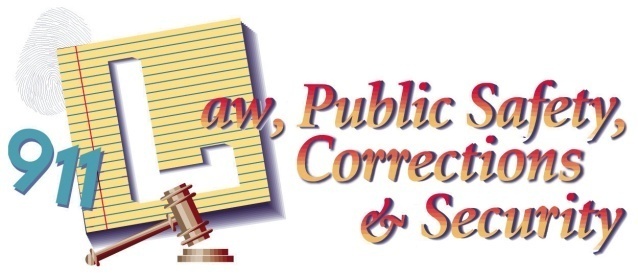 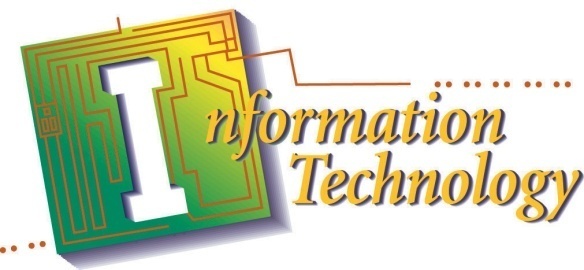 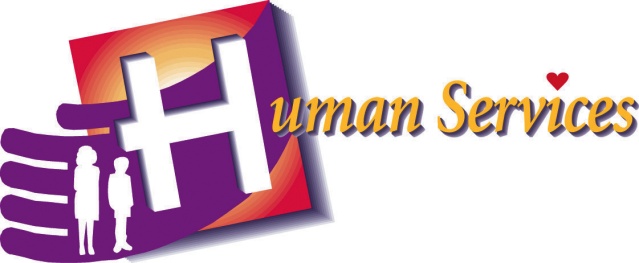 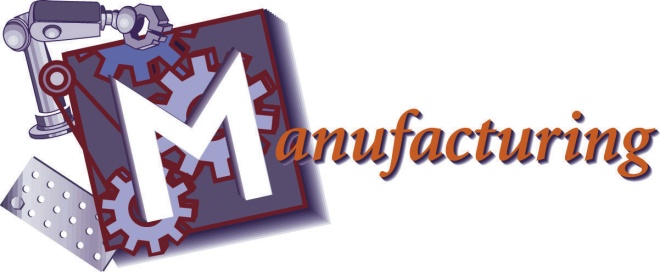 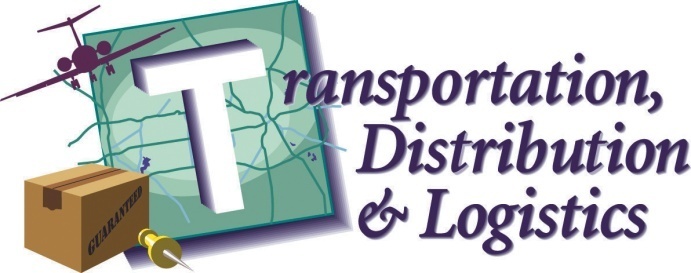 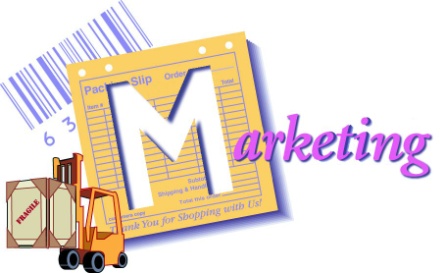 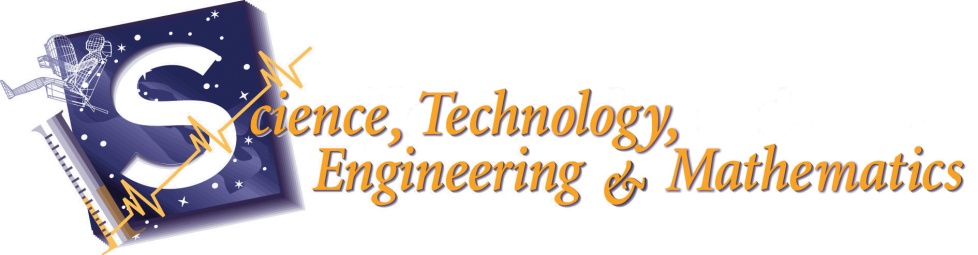